College Decisions Require Financial Literacy
Anna Takahashi, Todd Hicks, Christian Sherrill
Have a laptop or tablet? Sign in and connect to Wifi now, as it’ll come in handy during this session!
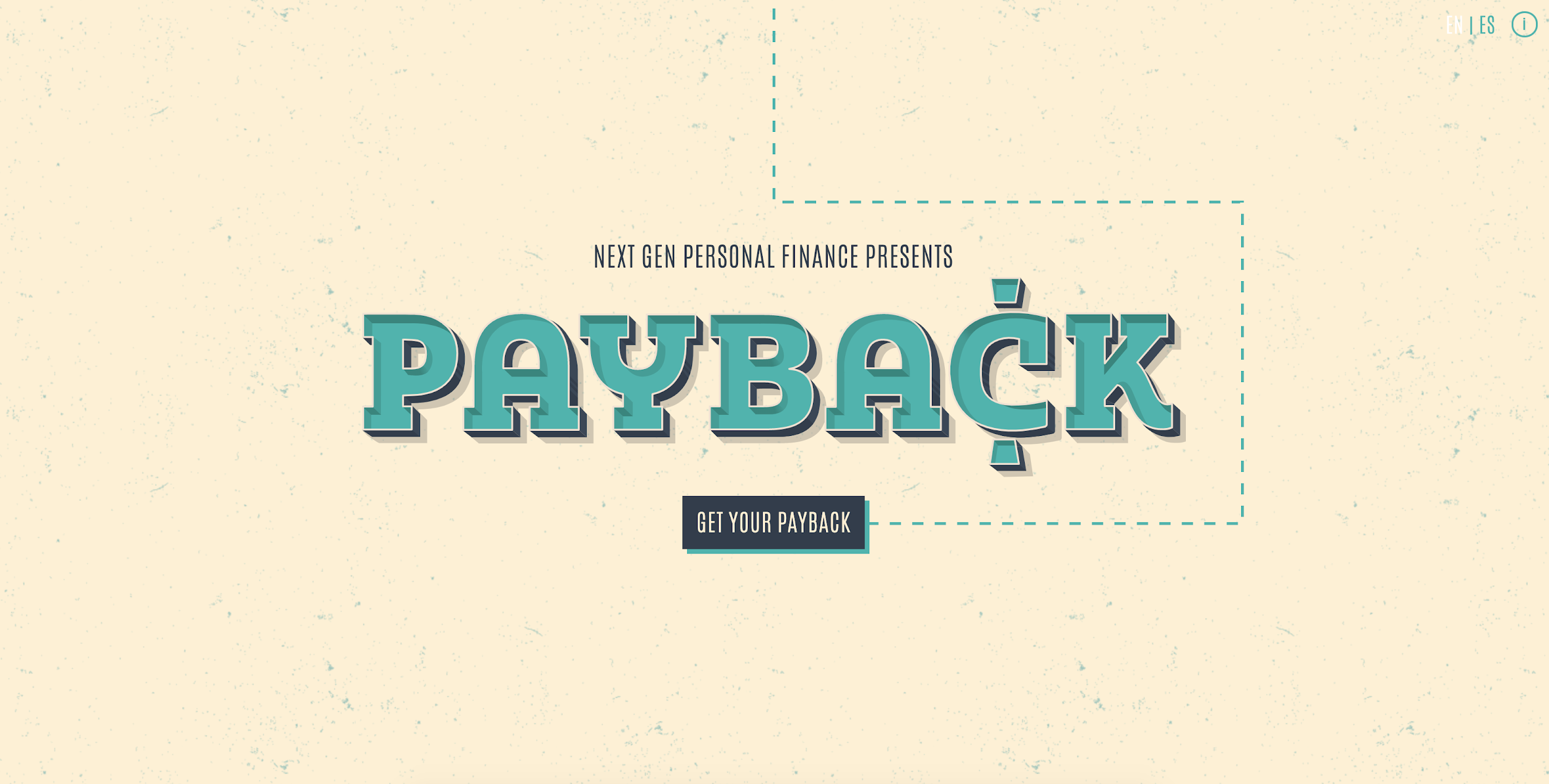 1. PAYBACK Paying for College Simulation
2. Anna & Todd’s Top 3
3. Counselor’s Quest: free resources you can use tomorrow
4. Q&A
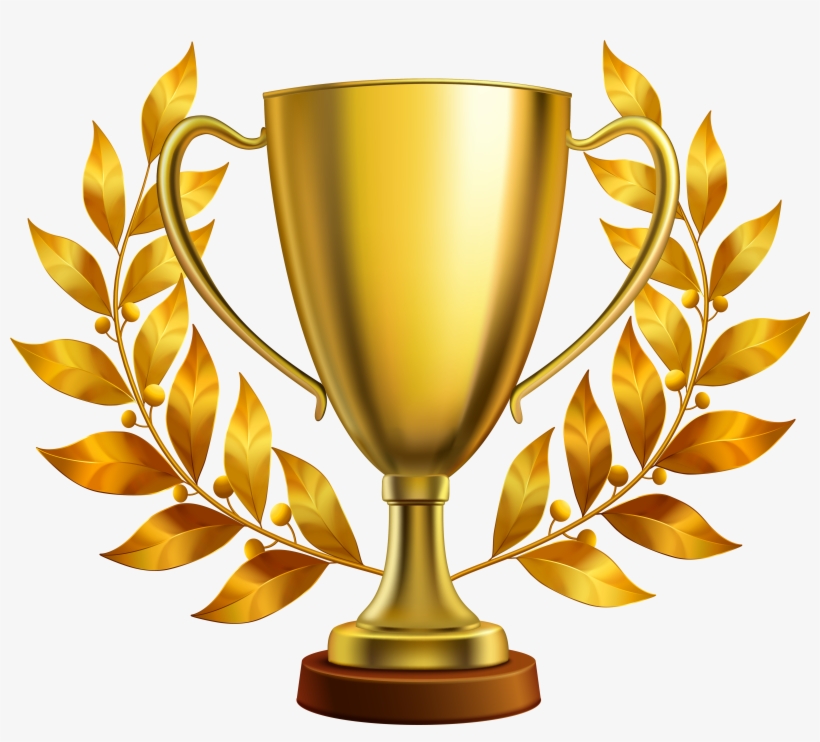 Agenda
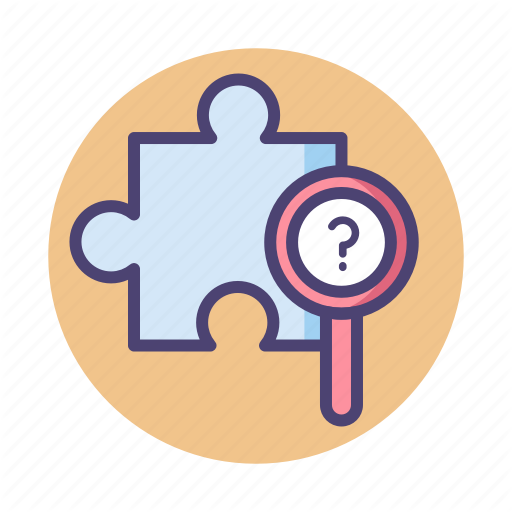 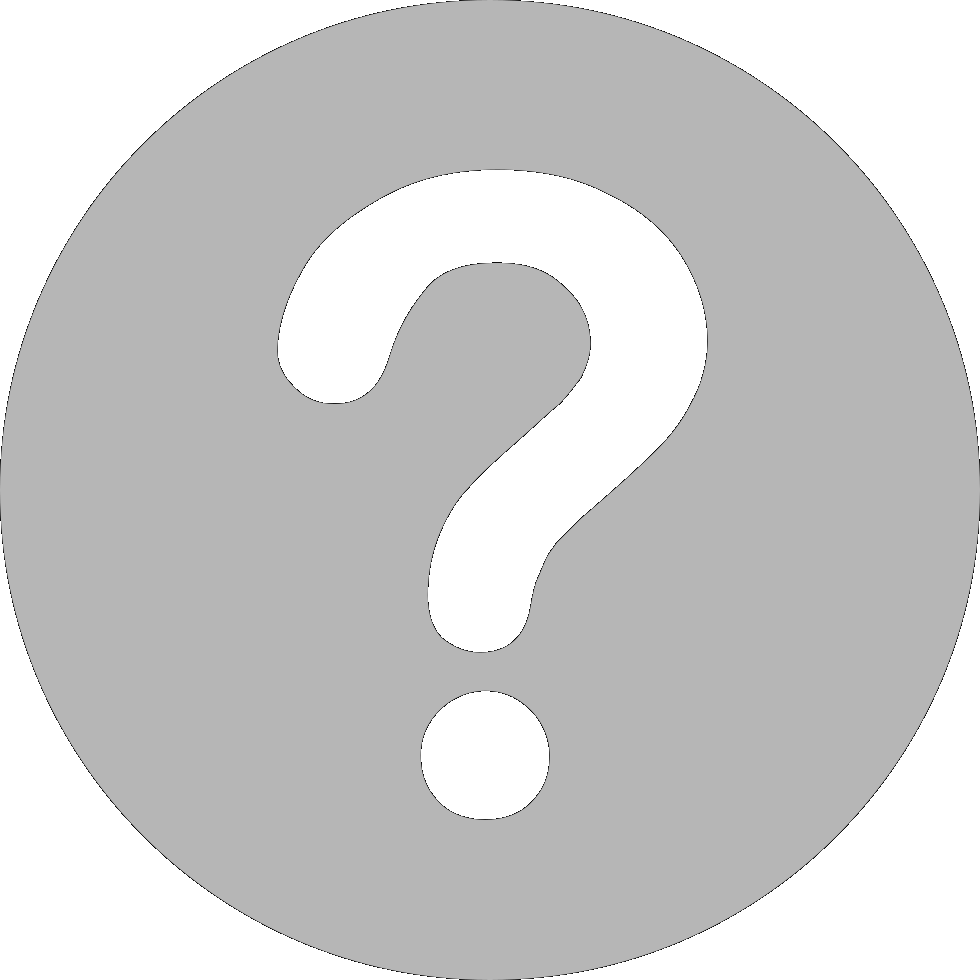 1. PAYBACK Paying for College Simulation
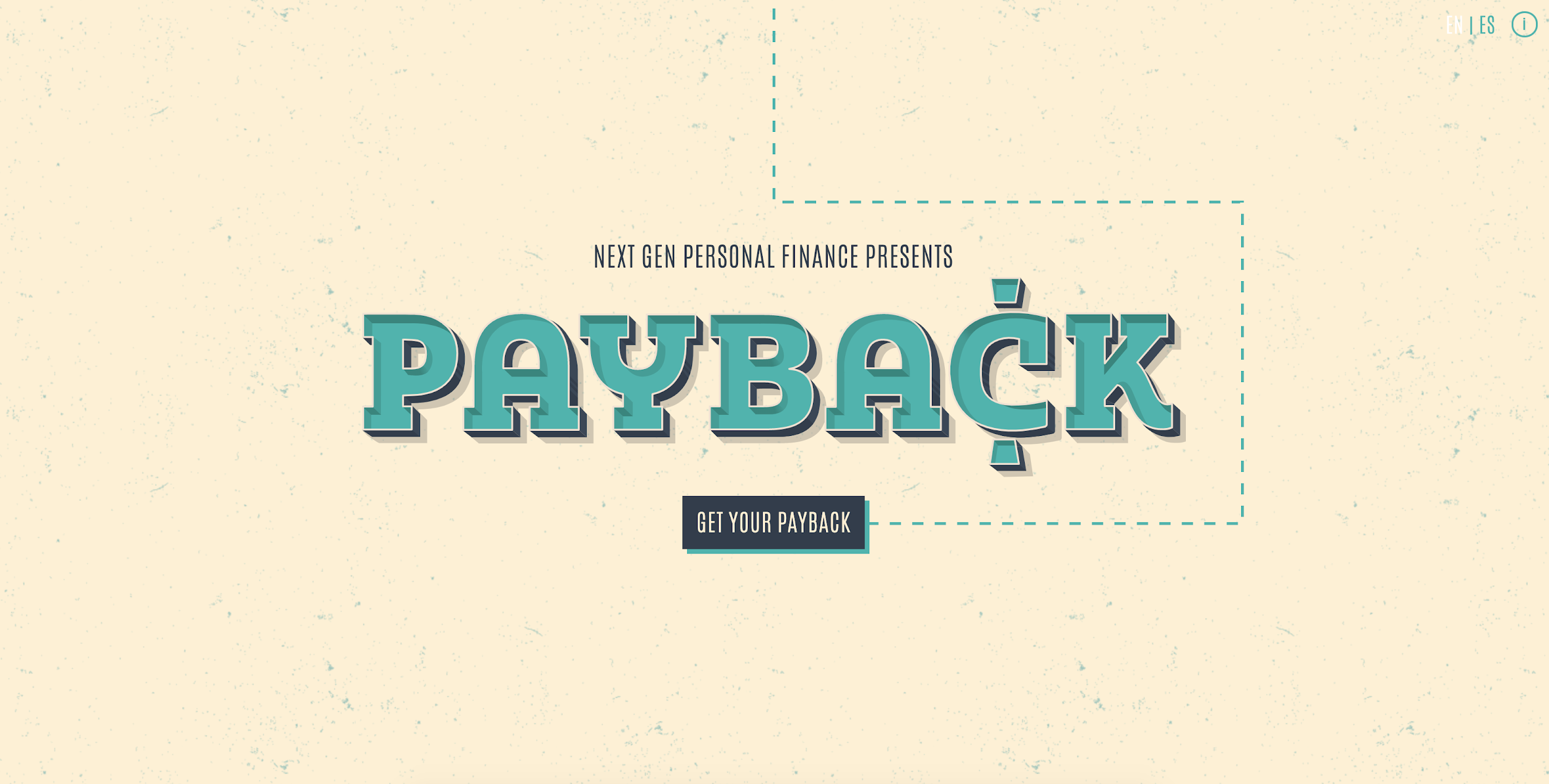 timeforpayback.com
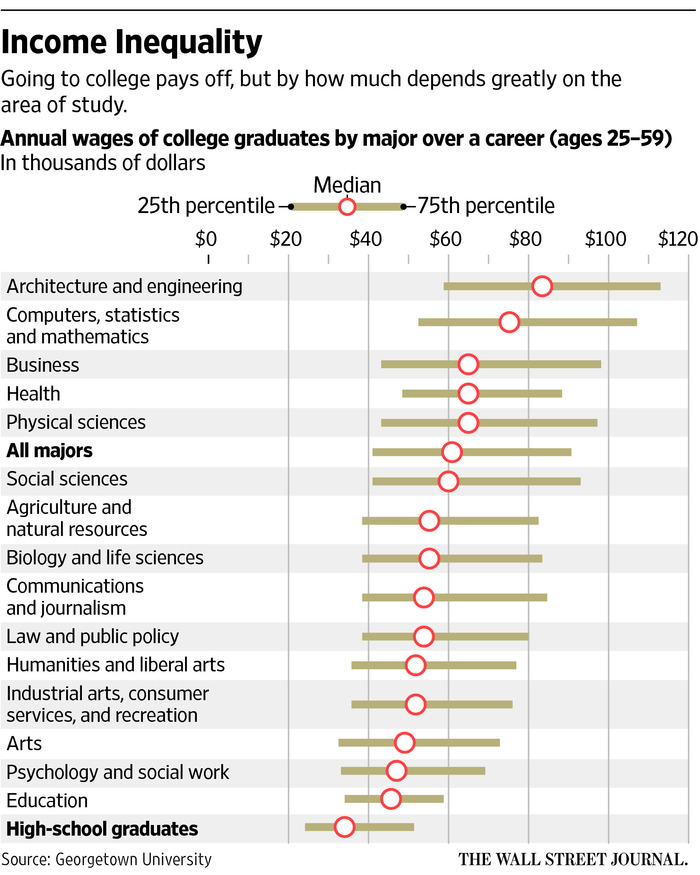 Anna & Todd’s Top 3
Favorite Data Crunch: 

What’s the Value of a College Major?
Anna & Todd’s Top 3
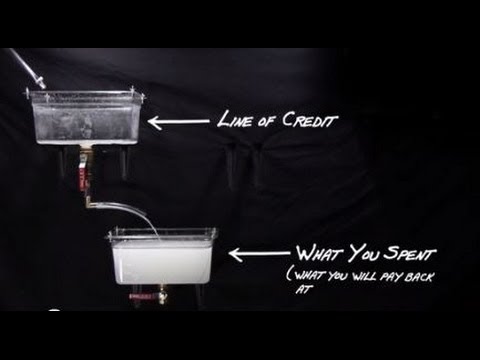 Favorite Video: 

Credit Card Debt Explained
Anna & Todd’s Top 3
Favorite Project:

Budgeting with Roommates
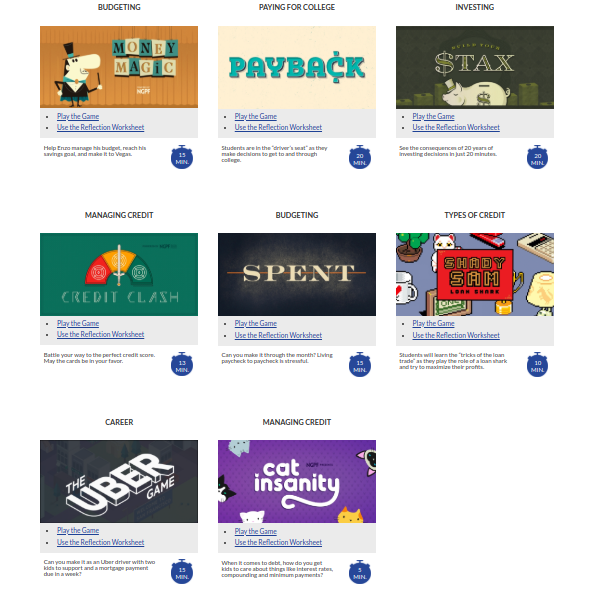 Anna and Todd’s Students Choice Awards
Everything in the NGPF Arcade!

Money Magic
Payback for College
Spent
Shady Sam
3. Counselor’s Quest
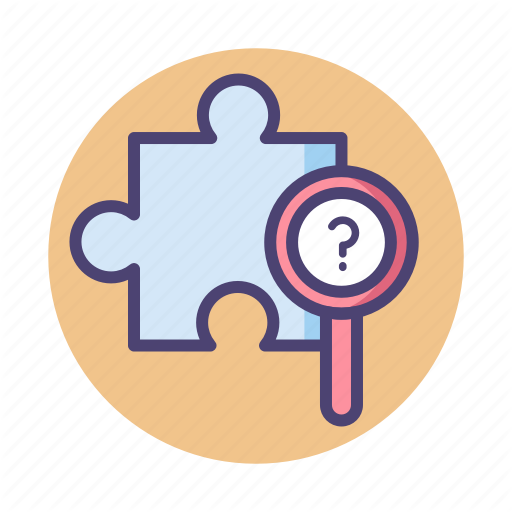 Solo OR in pairs:
Head to ngpf.org
Use your quest to explore hundreds of free, customizable resources for teaching personal finance - tailored for your work.
My challenge to you: find at least 3 resources you - or a colleague - would use with students. Be ready to share...
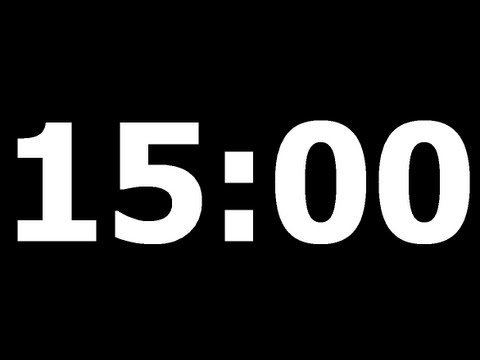 4. Questions
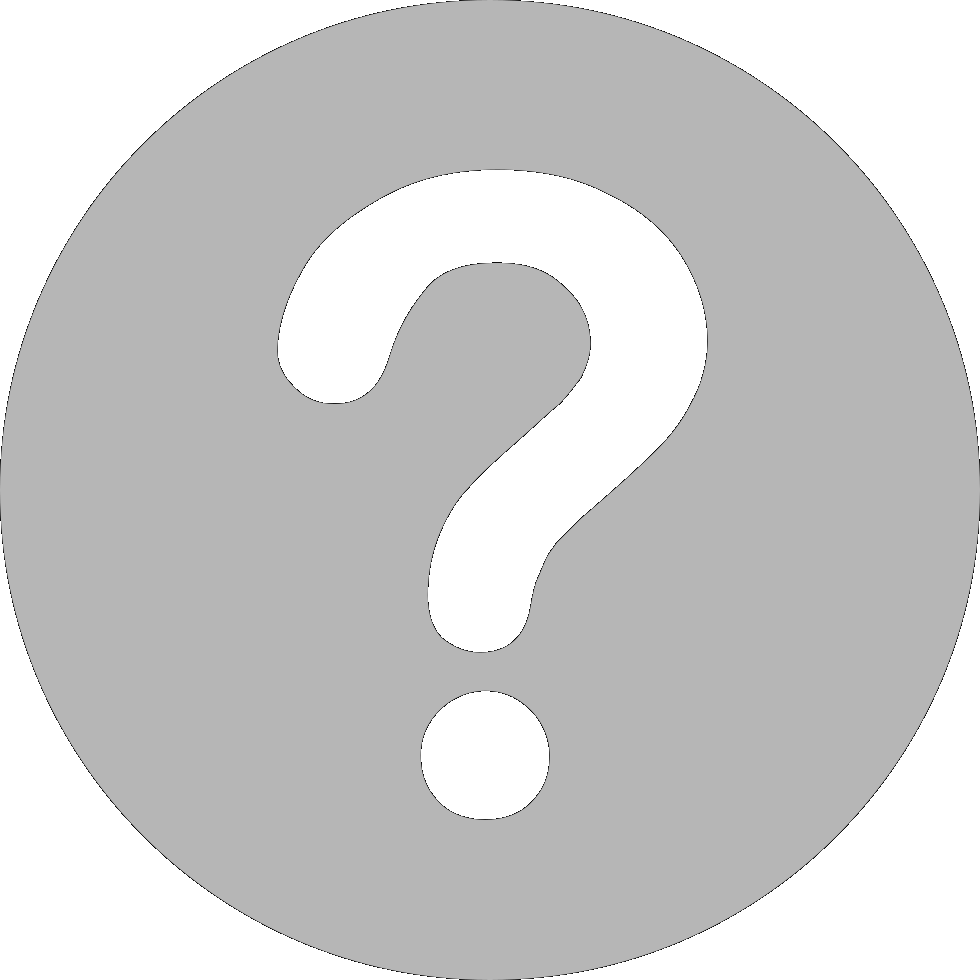 Thanks!
annat@eastside.org
todd.hicks@cristoreysj.org
christian@ngpf.org